حلول ماه مبارک ربیع‌الاول مبارک
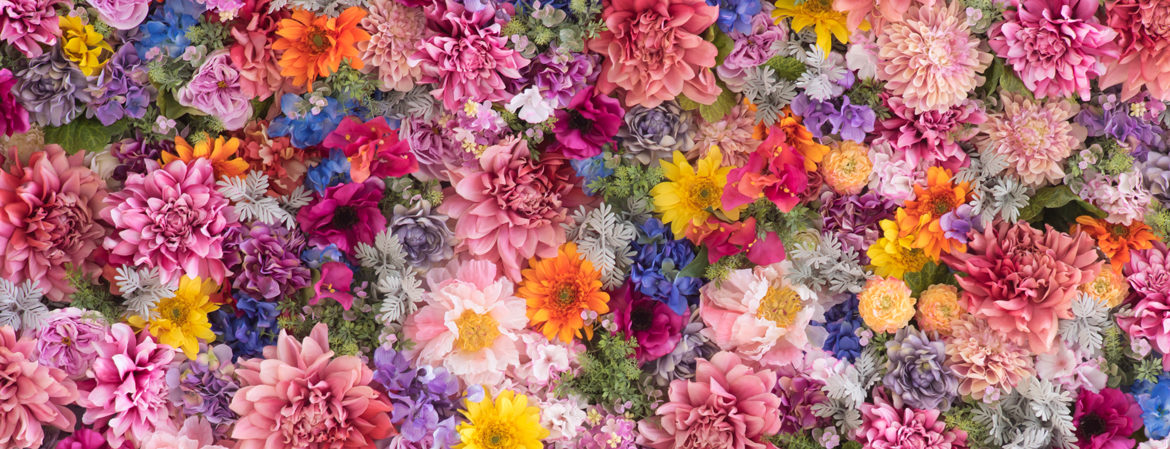 [Speaker Notes: In Slide Show mode, select the arrows to visit links.]
ثبت‌نام الکترونیکی نودانشجویاندانشگاه الزهرا سال تحصیلی 1400-1399
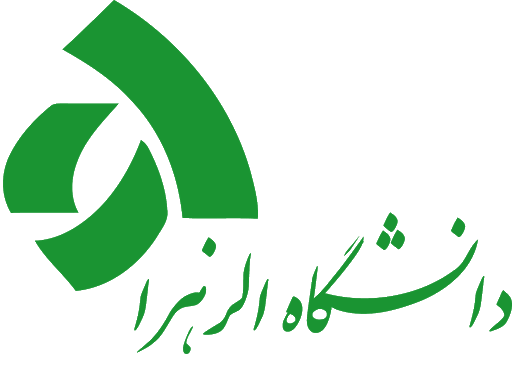 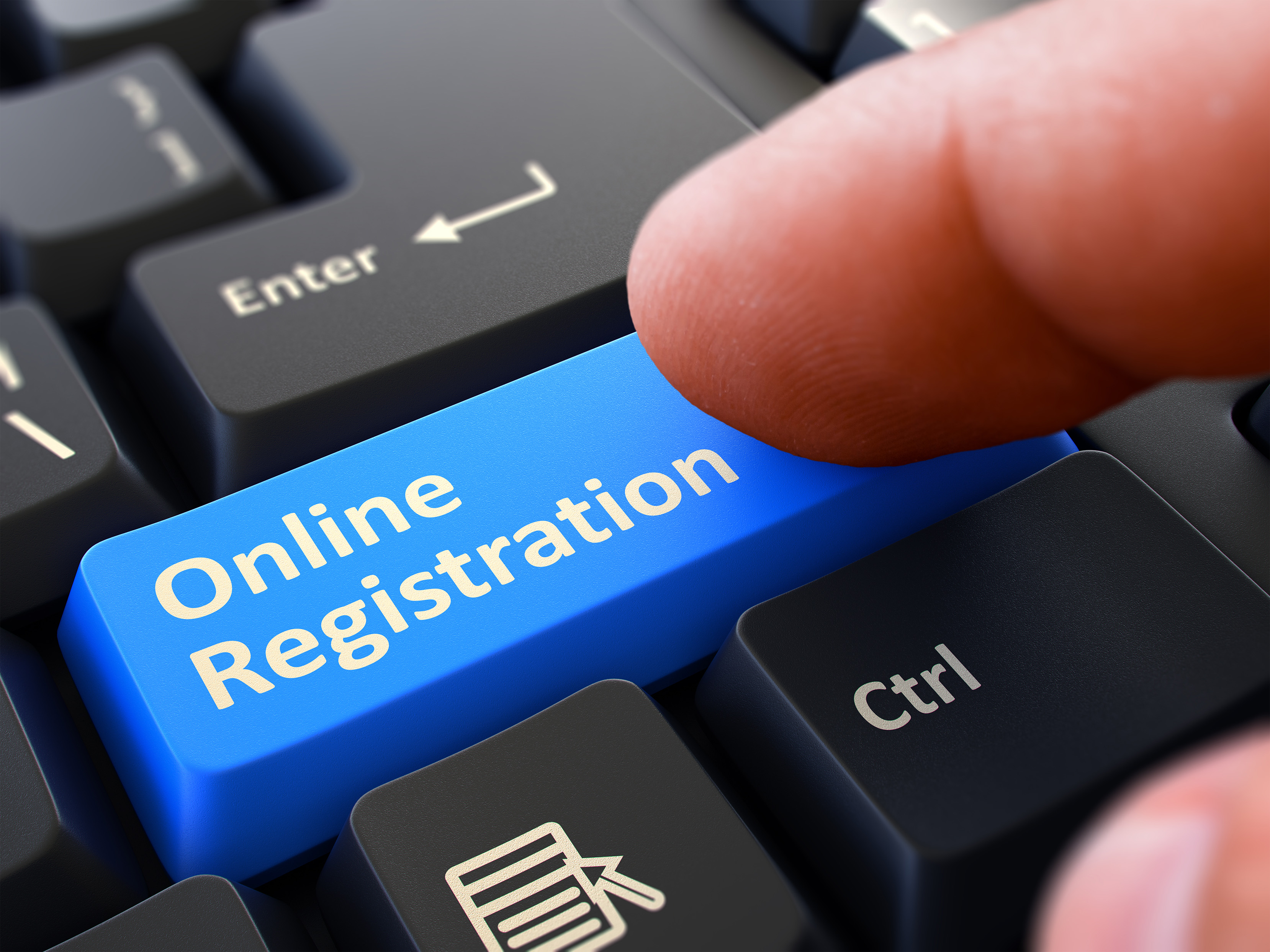 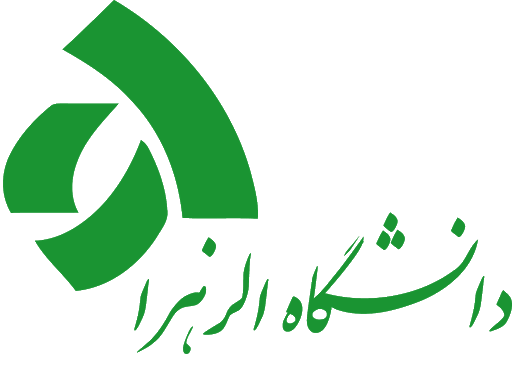 سپیداسیستم پرونده یکپارچه دیجیتالی الزهرا
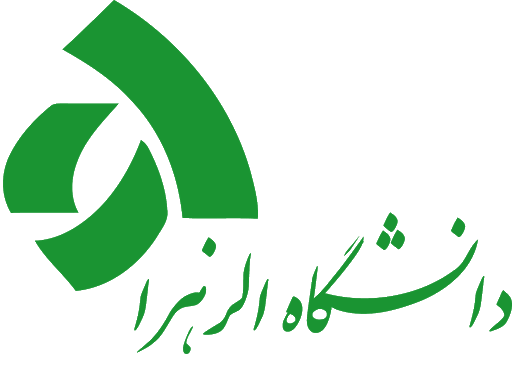 پروژه های هفتگانه سپیدا
2
1
3
4
6
5
7
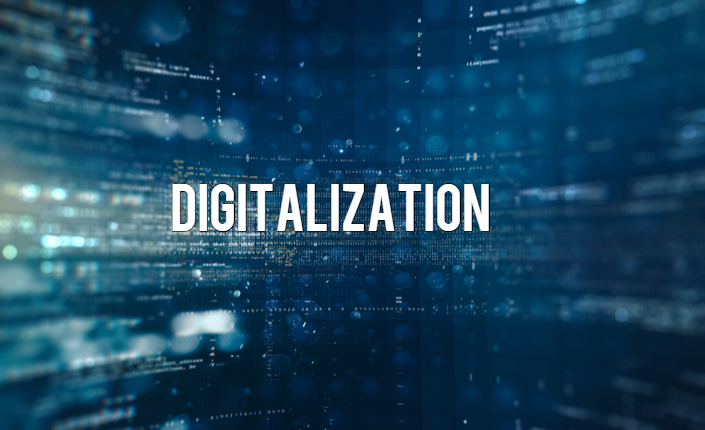 ثبت‌نام الکترونیکی نودانشجویان از سال تحصیلی 1400-1399
سفارش و نصب قفسه‌های ریلی در مخزن بایگانی در طبقه همکف ساختمان مرکزی
لاغرسازی پرونده‌های دانشجویی ورودی‌های سال‌های 1343 تا 1398
اسکن پرونده‌های دانشجویی ورودی‌های سال‌های 1343 الی 1398
ورود اطلاعات دانشجویان ورودی سال‌های 1343 الی 1367 در سامانه گلستان
انتقال پرونده‌های 1343 الی 1369 به آرشیو ملی ایران (پس از لاغرسازی و اسکن)
بررسی چگونگی ایجاد لینک بین سامانه‌های گلستان و چارگون و نیازسنجی برای به کارگیری یک نرم‌افزار کمکی
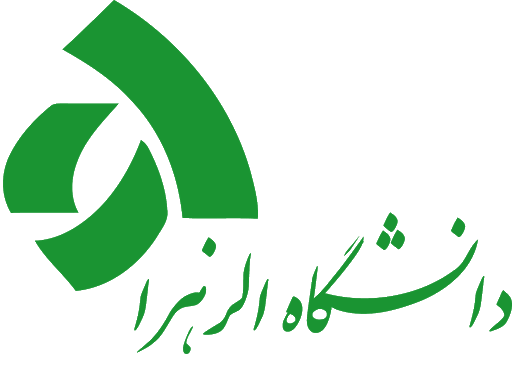 فرایند پیشین ثبت‌نام نودانشجویان در دانشگاه الزهرا
1
2
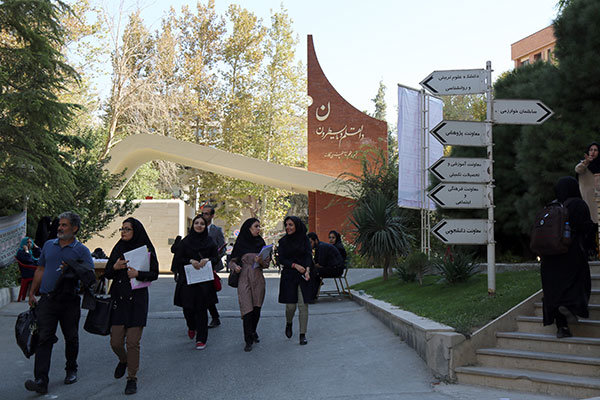 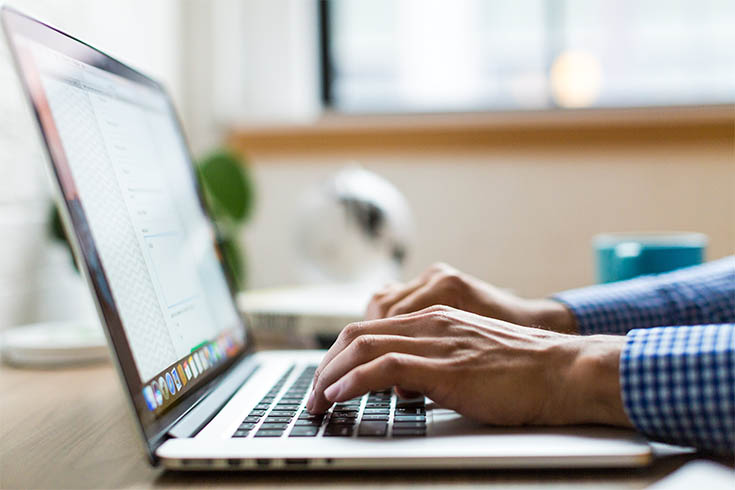 ثبت‌نام غیرحضوری (الکترونیکی)
بارگذاری مدارک توسط نودانشجویان در سامانه گلستان
ثبت‌نام حضوری
تحویل اصل و کپی مدارک بارگذاری شده به دانشگاه و تطبیق اصل مدارک ارائه شده توسط دانشکده‌ها
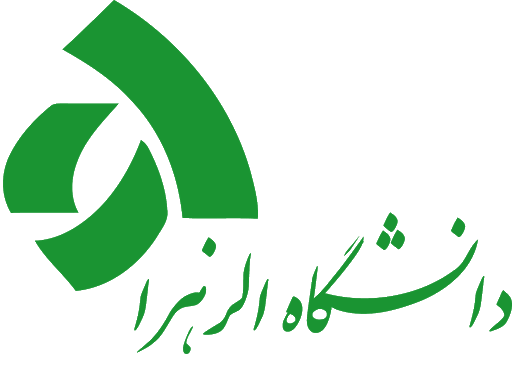 فرایند کنونی ثبت‌نام نودانشجویان در دانشگاه الزهرا
1
2
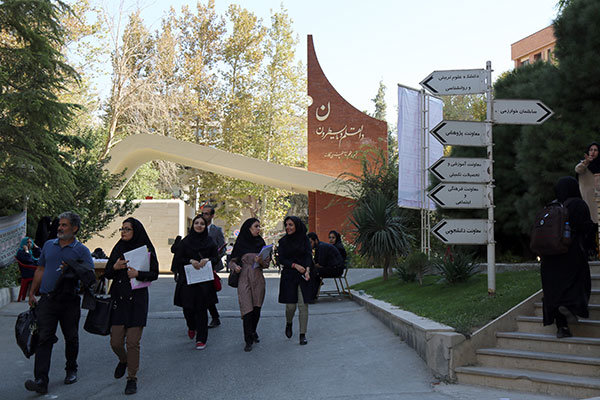 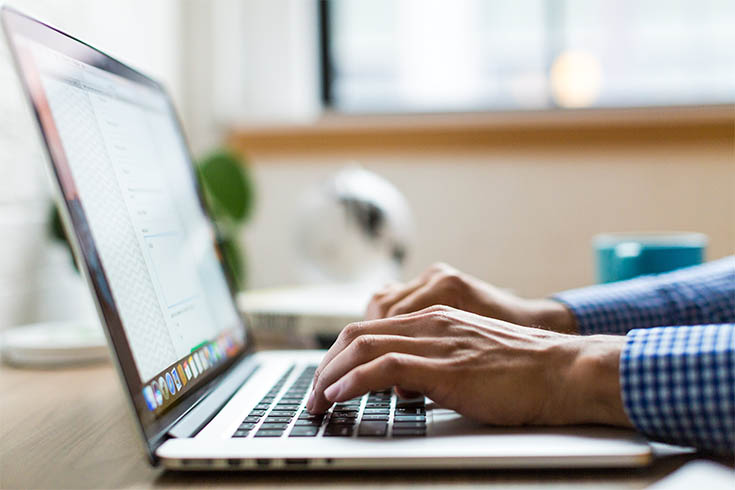 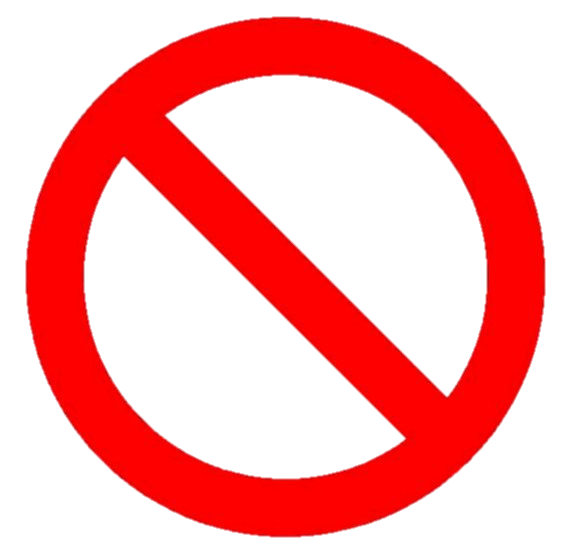 ثبت‌نام غیرحضوری (الکترونیکی)
بارگذاری مدارک توسط نودانشجویان در سامانه گلستان
ثبت‌نام حضوری
تحویل اصل و کپی مدارک بارگذاری شده به دانشگاه و تطبیق اصل مدارک ارائه شده توسط دانشکده‌ها
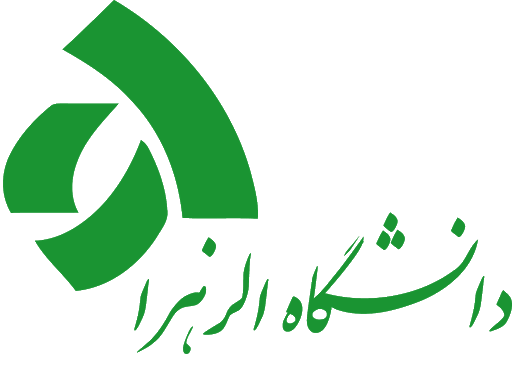 اسکن مدارک لازم جهت ثبت‌نام نودانشجویان
1. کارت ملی  
2. صفحه اول شناسنامه (در صورت داشتن توضیحات ارسال صفحه آخر نیز ضروری می‌باشد.)  
3. فایل عکس 4*3 
4. دانشنامه و ریز نمرات و یا گواهی موقت مقاطع قبلی
5. مدارک ایثارگری (برای پذیرفته شدگانی که سهمیه ورود ایشان ایثارگران درج شده است).
6. کاربرگ تاییدشده اظهار آگاهی دانشجو از مقررات و آیین‌نامه (کارشناسی)
7. کاربرگ تایید رتبه اول تکمیل  و بارگذاری کاربرگ تعهد فراغت از تحصیل مخصوص دانشجویان سال آخر (تحصیلات تکمیلی)
8. تکمیل و بارگذاری کاربرگ آموزش رایگان ویژه دانشجویان روزانه 
9. رسید ارسال پستی کاربرگ درخواست تاییدیه و ریز نمرات مقطع قبلی (تحصیلات تکمیلی)
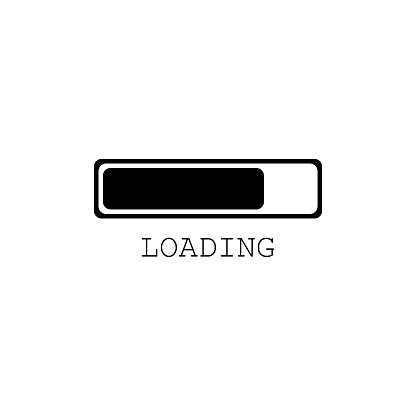 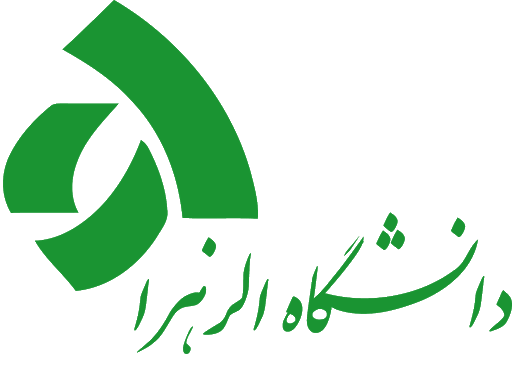 بارگذاری کد رهگیری مدارک دانشجویی
2
1
3
کارنامه‌های سلامت جسم و روان
مرامنامه انضباطی
پیشینه فعالیت های ورزشی
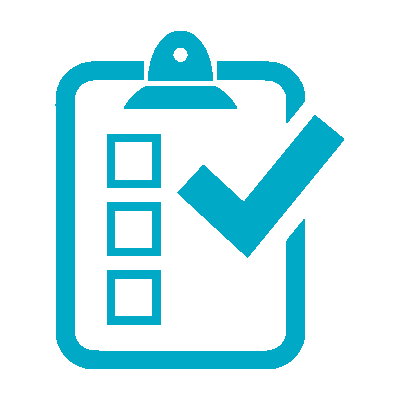 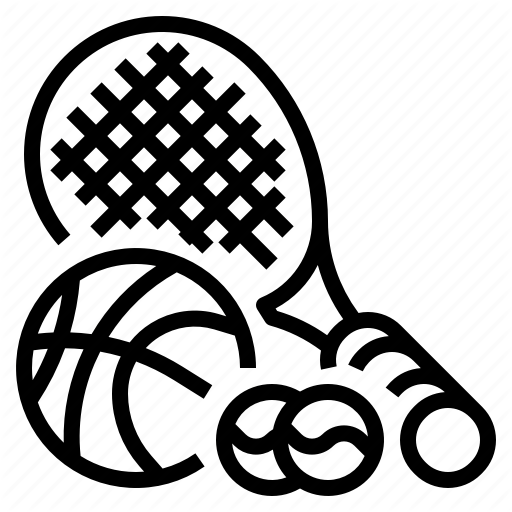 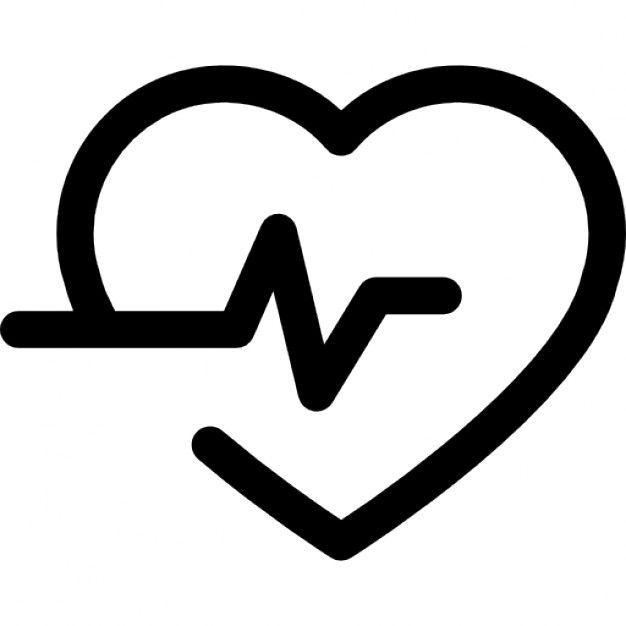 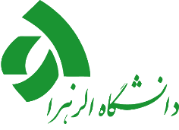 فرایند ثبت‌نام پذیرفته‌شدگان آزمون سراسری سال 1399
پس از اتمام کامل مراحل زیر (پایان مرحله نهم) ثبت‌نام پذیرفته‌شده قطعی خواهد شد و پذیرفته‌شده، دانشجوی دانشگاه الزهرا (س) محسوب می‌شود.
مرحله 3
مرحله 2
مرحله 1
تکمیل کارنامه سلامت بهداشت جسم و روان و پیشینه فعالیت‌های ورزشی
https://portal.saorg.ir/mentalhealth
https://portal.saorg.ir/physicalhealth
مطالعه دستورالعمل و راهنمای ثبت‌نام پذیرفته‎شدگان مندرج در وبگاه معاونت آموزشی دانشگاه الزهرا به آدرس: 
https://edu.alzahra.ac.ir/
ورود به سامانه گلستان دانشگاه الزهرا به آدرس: 
https://edu1.alzahra.ac.ir/
مرحله 4
مرحله 6
مرحله 5
ثبت اطلاعات لازم، بارگذاری مدارک موردنیاز و تایید نهایی در سامانه گلستان توسط دانشجو
چاپ و دریافت گواهی ثبت‌نام غیرحضوری از سامانه گلستان
ورود به سامانه گلستان و دریافت برنامه کلاسی (گزارش 77)
مرحله 9
(پذیرش قطعی)
مرحله 8
مرحله 7
انجام مراحل پذیرش قطعی 
طبق اطلاعیه های اداره پذیرش خواهد بود.
مراجعه به وبگاه دانشگاه جهت اطلاع از نحوه و زمان ارسال فیزیکی اصل مدارک
شرکت منظم در کلاس‌های درسی 
(به صورت مجازی)
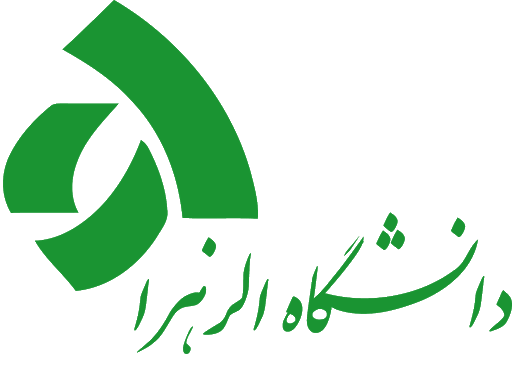 دیگر دانشگاه‌ها
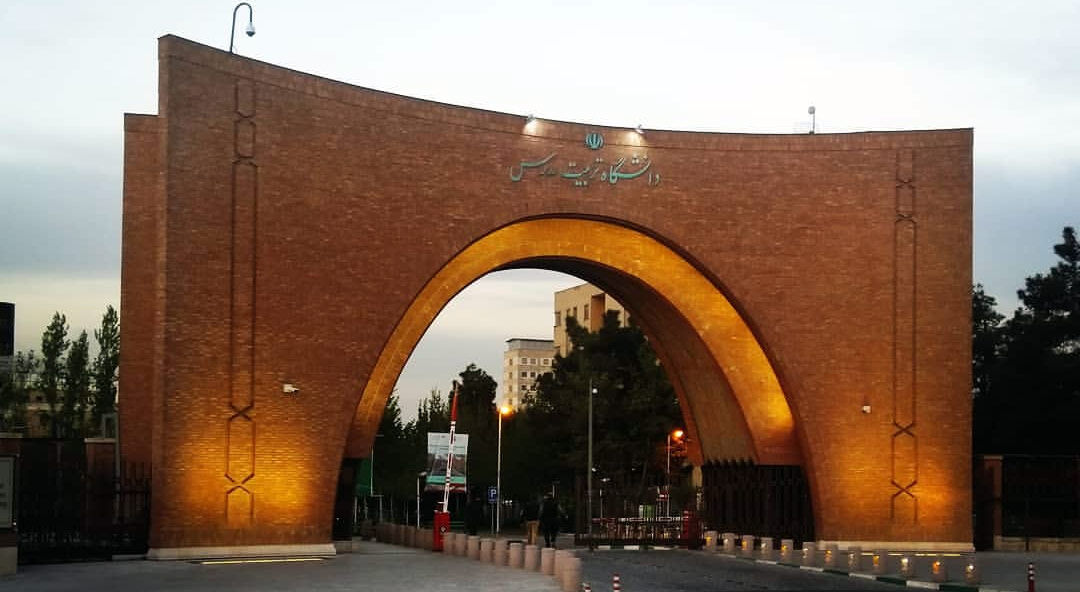 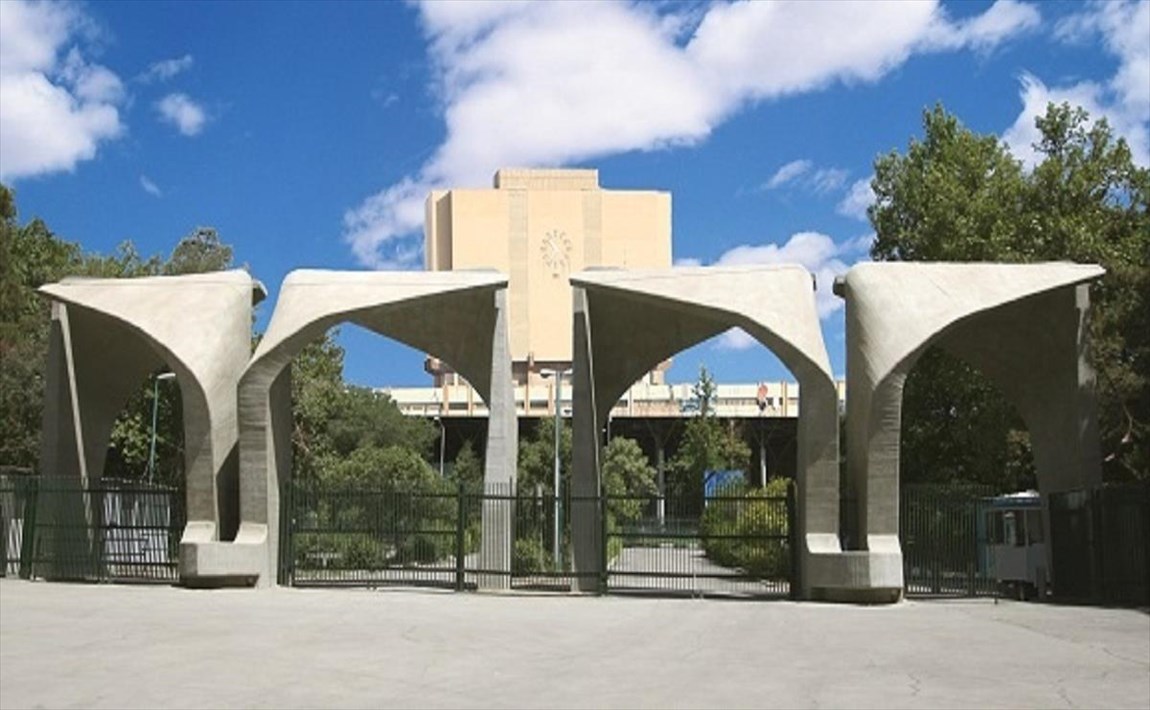 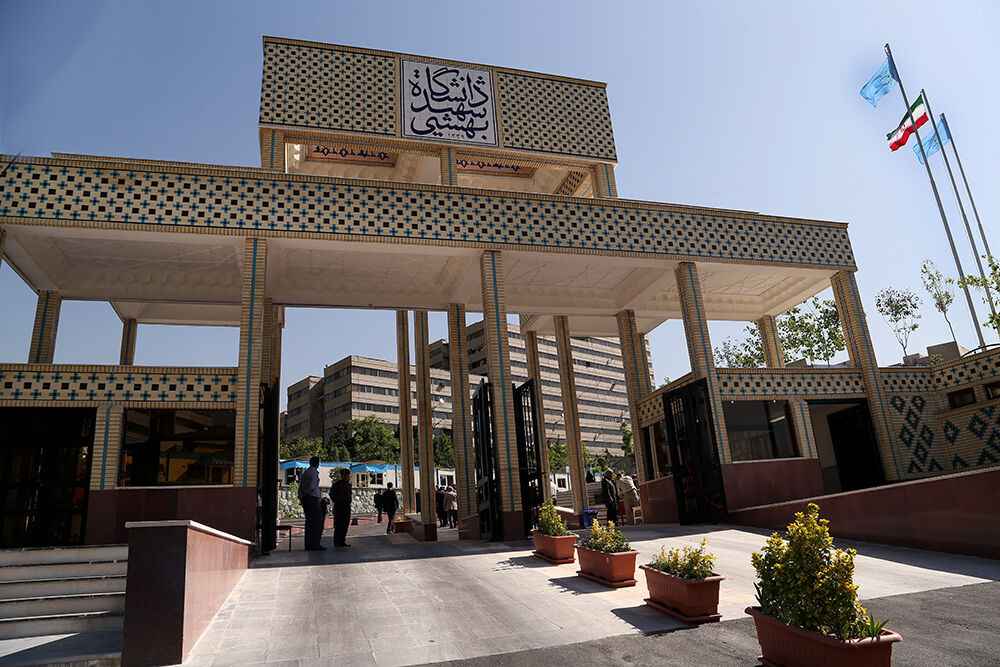 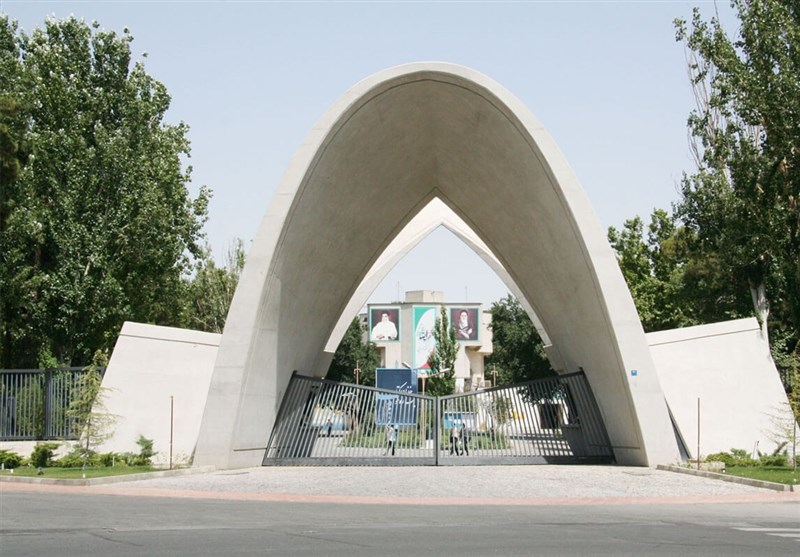 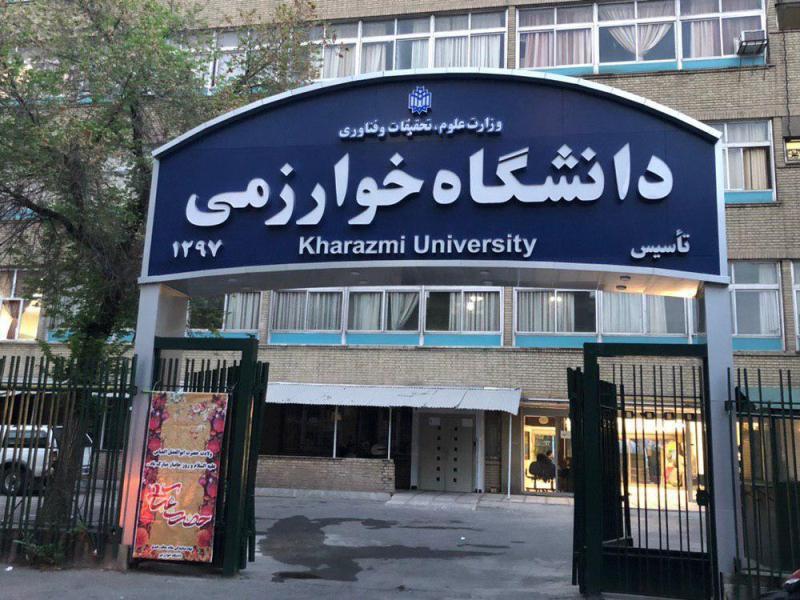 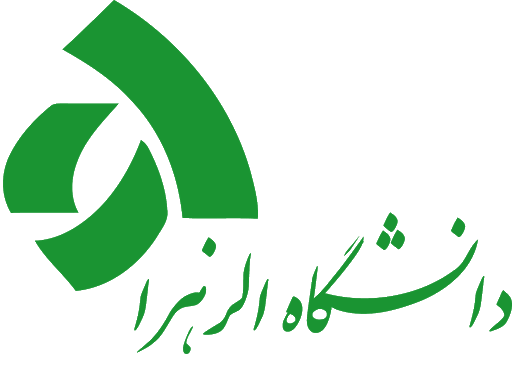 نکات مهم
با سپاس از توجه شما
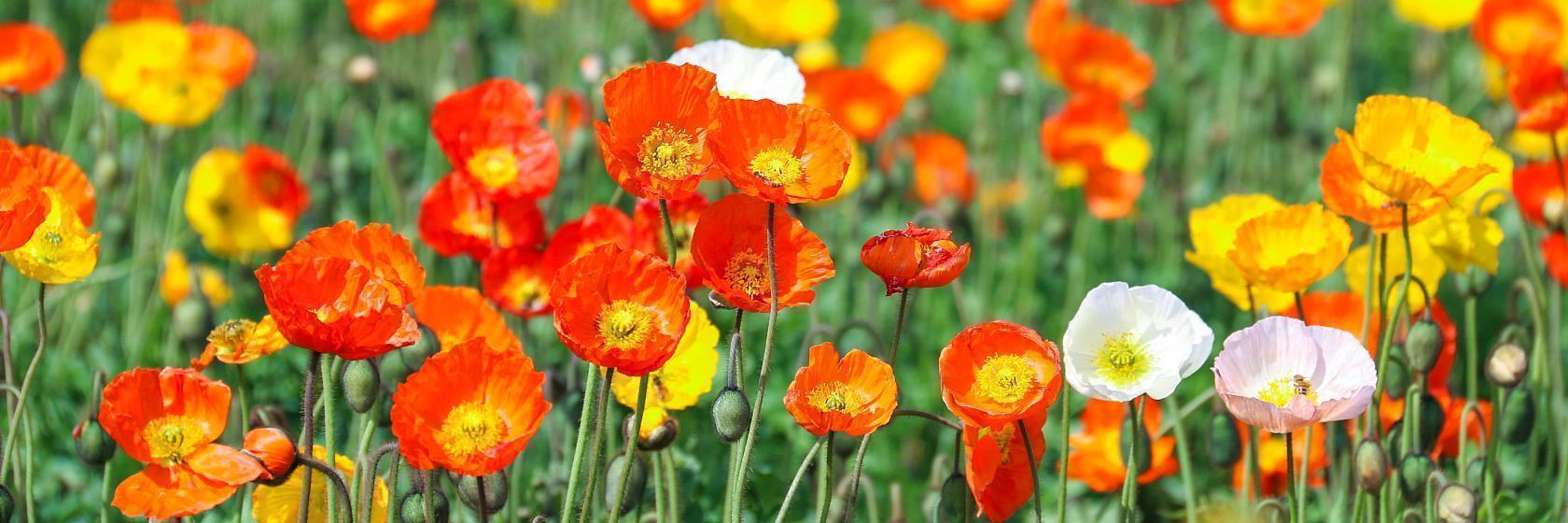 [Speaker Notes: In Slide Show mode, select the arrows to visit links.]